КАЗАНСКИЙ (ПРИВОЛЖСКИЙ) ФЕДЕРАЛЬНЫЙ УНИВЕРСИТЕТ (КФУ)
МЕЖДУНАРОДНАЯ МАГИСТЕРСКАЯ ПРОГРАММА 
Банки и реальная экономика 
по направлению 38.04.01 - Экономика
Банки и реальная экономика
Руководитель программы
Д.э.н., профессор, заведующий кафедрой банковского дела Института управления, экономики и финансов К(П)ФУ
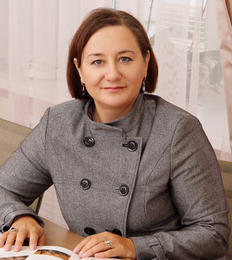 Основное образование: 
Экономист (Казанский финансово - экономический институт, 
1991 – «Финансы и кредит»)Доктор экономических наук, 2009Профессор, 2012 
Практик банковского дела по следующим направлениям: 
-стратегический менеджмент в кредитных организациях
-организация финансирования и кредитования хозяйствующих субъектов, в том числе малого и среднего бизнеса
-инвестиционный консалтинг
-венчурные проектные технологии
-бизнес-аналитика
-управление финансами
-планирование и бюджетирование
-риск-менеджмент
-бухгалтерский учет, отчётность и МСФО
-взаимодействие с международными аудиторскими и рейтинговыми компаниями
-антикризисное управление
-корпоративное управление в коммерческом банке
-управление проблемными активами
-слияния и поглощения
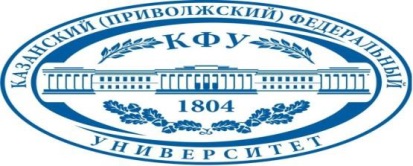 Банки и реальная экономика
Актуальность программы 
Формирование новой системы знаний эффективного взаимодействия банковского и реального секторов экономики в условиях динамичного развития национальных и глобальных рынков. 

Цель программы 
Подготовка магистров-аналитиков, обладающих профессиональными компетенциями в отраслях реального сектора экономики и обеспечения их потребностей финансовыми продуктами и услугами.
Банки и реальная экономика
Срок освоения образовательной программы
2 года (для очного обучения: 1,2,4 семестры – обучение в 
Институте управления, экономики и финансов КФУ; 
3-й семестр – обучение в Польше, Государственном экономическом 
университете во Вроцлаве
Присваиваемая квалификация:
магистр экономики
Возможна реализация программы на территории Российской Федерации.
Исполнителем является КФУ с привлечением практиориентированных 
отечественных и зарубежных специалистов
Банки и реальная экономика
Область профессиональной деятельности
Банковские  и другие финансовые институты; хозяйствующие субъекты реального сектора экономики; финансовые, экономические, аналитические службы различных сфер и форм собственности; министерства экономики и промышлености;  фонды развития, институты финансирования крупных проектов; сфера предпринимательской деятельности; органы государственной и муниципальной власти; научно-исследовательские организации; общеобразовательные учреждения, образовательные учреждения среднего профессионального, высшего профессионального и дополнительного профессионального образования.
Наиболее важные профессиональные 
компетенции направления
-изучение современных механизмов финансово-кредитного 
обеспечения потребностей хозяйствующих субъектов 
в отечественной и зарубежной экономиках;
-формирование новой системы знаний в области 
эффективного взаимодействия банковского и 
реального секторов экономики в условиях динамичного 
развития национальных и глобальных рынков;
-оценка перспектив развития  отраслей реального 
сектора экономики и обеспечения их потребностей 
банковскими продуктами и услугами;
-изучение особенностей интеграции  банковского 
сектора России в условиях глобализации 
финансовых рынков;
-углубление знаний в области применения 
современных клиентоориентированных технологий в банке;
-формирование практических навыков для работы 
в банковской системе и  других финансовых и институтах
Специфика программы
Исполнители программы:
Казанский (Приволжский) федеральный университет
      Институт управления экономики и финансов;
-    Экономический университет во Вроцлаве (Польша);
Базовый университет-организатор-КФУ
Программа разработана по технологии междисциплинарного проекта: 
банковское дело – экономика отраслей – экономика хозяйствующего субъекта – управление бизнесом – финансы - личные финансы  -финансовый менеджмент- бухгалтерский учет и отчётность – управление проектами
Банки и реальная экономика
Специфика программы 
► Структура учебного плана представлена новыми курсами по современному моделированию инструментов взаимодействия реального и банковского секторов экономики: 
- Банковское обслуживание экономики строительства; 
- Управление финансами домашних хозяйств; 
- Банки и субъекты малого бизнеса; 
- «Зелёная» экономика; 
- Банковское обслуживание экономики городского хозяйства; 
- Банковское обслуживание экономики сельского хозяйства; 
- Проектное кредитование и венчурное финансирование; 
- Организация кредитования субъектов реального сектора экономики; 
- Банковское сопровождение внешнеторговой и внешне-экономической деятельности; 
- Финансовая и страховая математика; 
- Е-банкинг и другие.
Банки и реальная экономика
Предметы, реализуемые на английском языке
 
•BANKS AND SUBJECTS OF SME SECTOR 
•INTERPERSONAL BUSINESS COMMUNICATION 
• E-BANKING 
• GREEN ECONOMY AND FINANCE 
• FAMILY FINANCE MANAGEMENT 
• FINANCIAL AND INSURANCE MATHEMATICS 
•BUSINESS PROCESS MANAGEMENT 
•FINANCIAL REPORTING AND AUDIT STANDARTS 
•FINANCIAL INSTITUTION MANAGEMENT
Специфика программы 
► Часть предметов (9) преподается 
на английском языке. 
Вступительные испытания должны содержать 
тест на знание английского языка. 
► Усилен раздел аналитической и 
эконометрической подготовки магистров. 
► Подготовлены мастер-классы 
по технологии продаж банковских 
продуктов и услуг. 
►Предметы преподаются 
практикоориентированными специалистами.
Банки и реальная экономика
Специфика реализации программы 

Международная магистерская программа реализуется в течение 2 лет по семестрам (2016-2017 гг.). 
В 11-м семестре (2017/2018 гг.) магистранты будут обучаться в Экономическом университете во Вроцлаве (Польша) с прохождением зачетов по дисциплинам программы. Принимающая сторона обеспечивает магистров комфортным местом в общежитии студенческого кампуса. 
Программа возможна к реализации базовым университетом – КФУ на территории Российской Федерации
Банки и реальная экономика
Основания для реализации программы
•Соглашение о сотрудничестве КФУ с Экономическим университетом во Вроцлаве (Польша) 2012 г. 

• Соглашение по обучению студентов КФУ в Экономическом университете во Вроцлаве 2014 г., 2015 г.

•Согласованный и утвержденный учебный план 
Программа возможна к реализации
Банки и реальная экономика
Координаторы программы
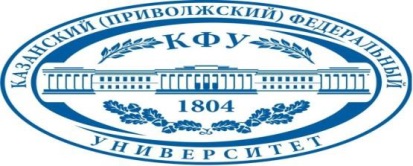 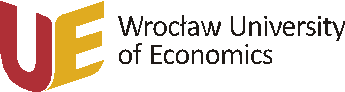 Экономический университет во Вроцлаве (Польша); 
координатор программы – доктор экономики, координатор по международному взаимодействию с университетами России 
Ионна Кочар 
Контакты: e-mail: Joanna.koczar@wp.pl
Казанский (федеральный) университет;
координатор программы- доктор 
экономических наук, профессор,
Заслуженный экономист Республики Татарстан
Вагизова Венера Ильдусовна
Контакты: e-mail: venera.vagizova@mail.ru
Банки и реальная экономика
Обеспеченность программы профессорско-преподавательскими кадрами 

Доктор наук – 11, в том числе 6 получили звание за рубежом. 
Кандидат наук – 6 человек. 
Руководитель программы – доктор экономических наук, профессор, заведующая кафедрой банковского дела КФУ, Заслуженный экономист РТ Вагизова Венера Ильдусовна – практикооринтированный специалист в области разработки эффективных систем взаимодействия банковского и реального секторов экономики, ведущий самостоятельные научно-исследовательские проекты в этой области (5 монографий, 3 учебных пособия, 50 статей, 3 гранта).
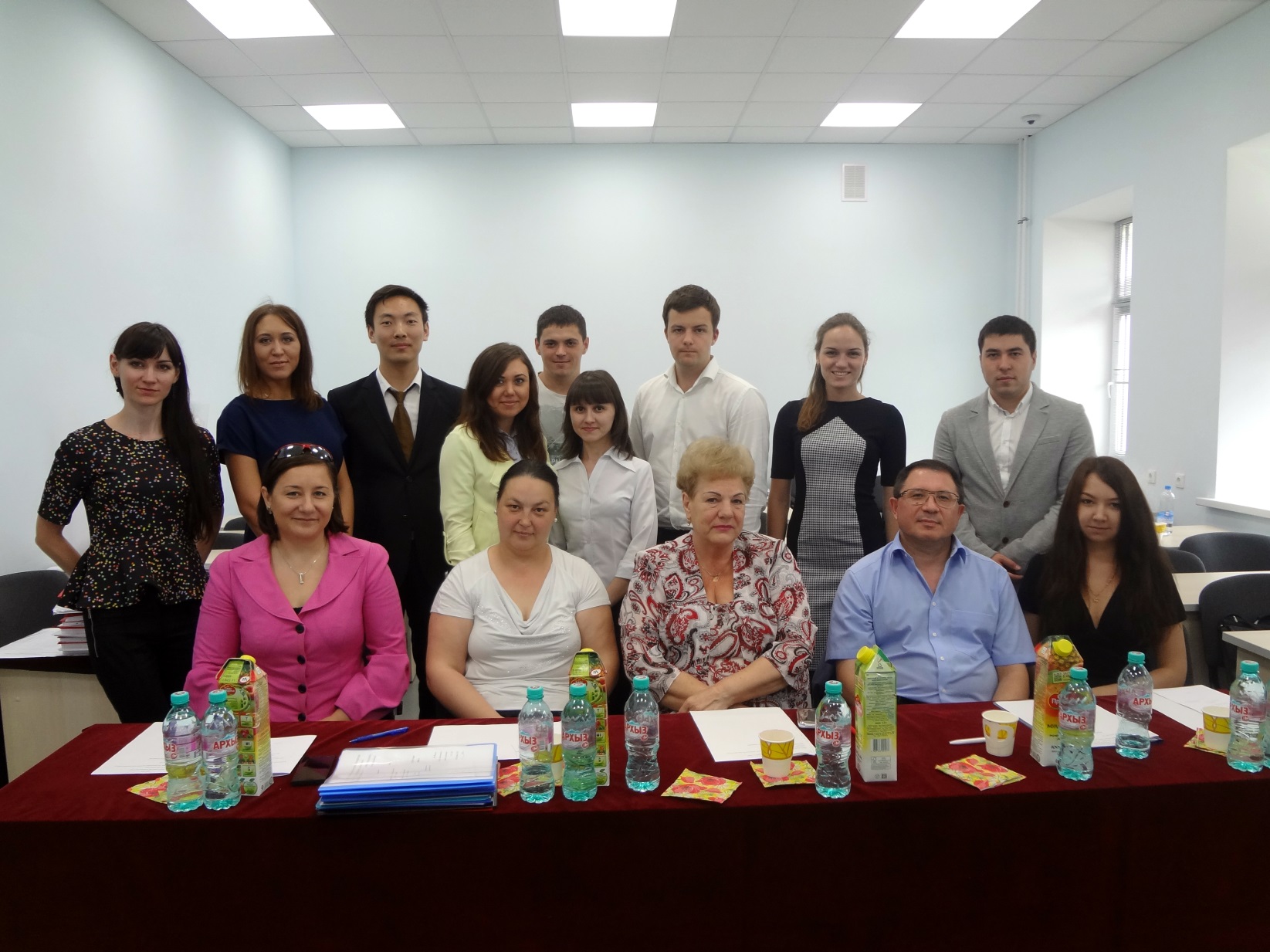 Первый выпуск международной магистерской программы 
«Банки и реальная экономика» (2013-2015)
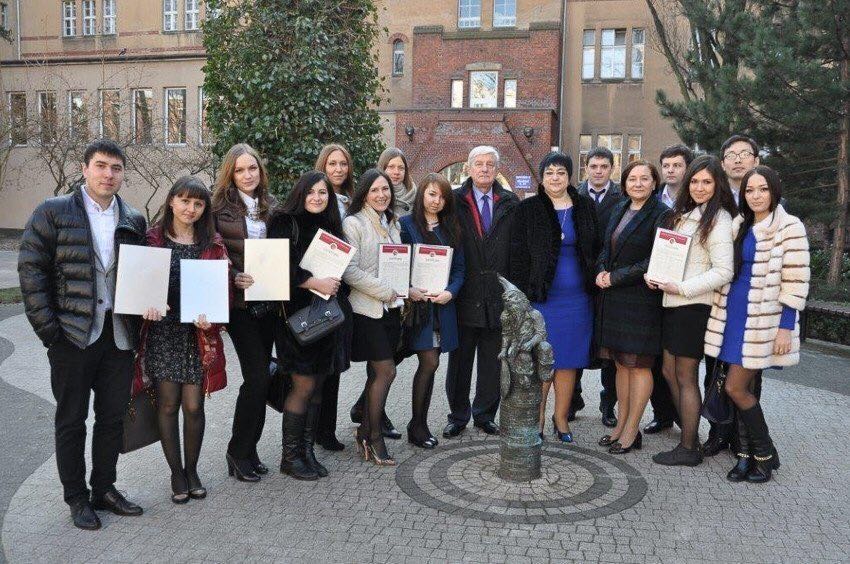 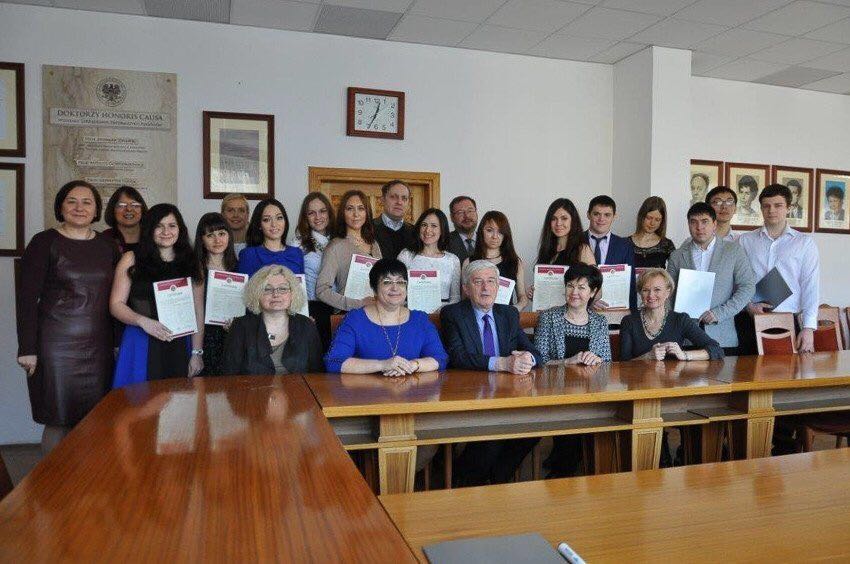 Банки и реальная экономика
Спасибо за внимание!